Koordinační schopnosti
Schopnost přesně realizovat složité časoprostorové struktury pohybu. Tato motorická schopnost je úzce spojena problémy řízení a regulace motoriky   (Chytráčková, 1988)

Schopnost přiblížit vlastní průběh pohybu modelovému (ideálnímu) tvaru. Schopnost řešit prostorovou a časovou strukturu pohybu.
Staré....
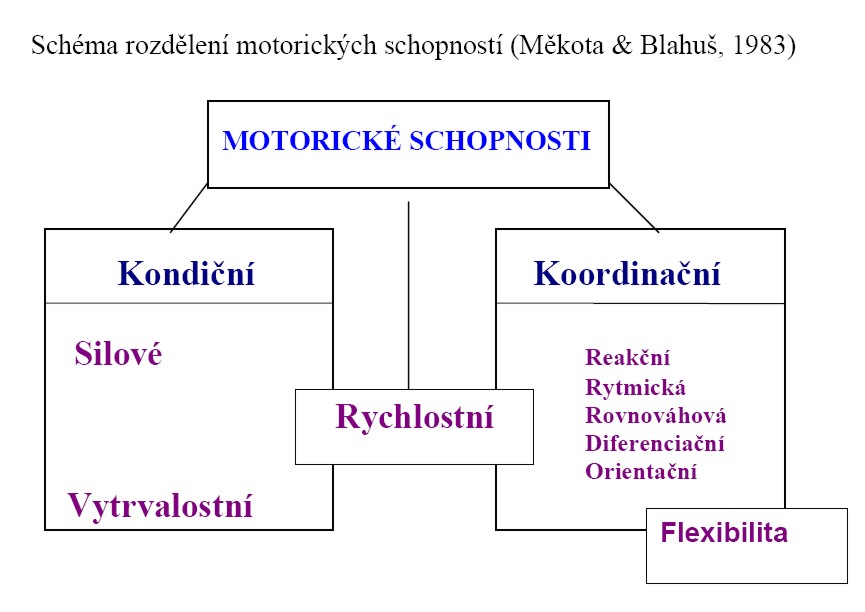 Nové..
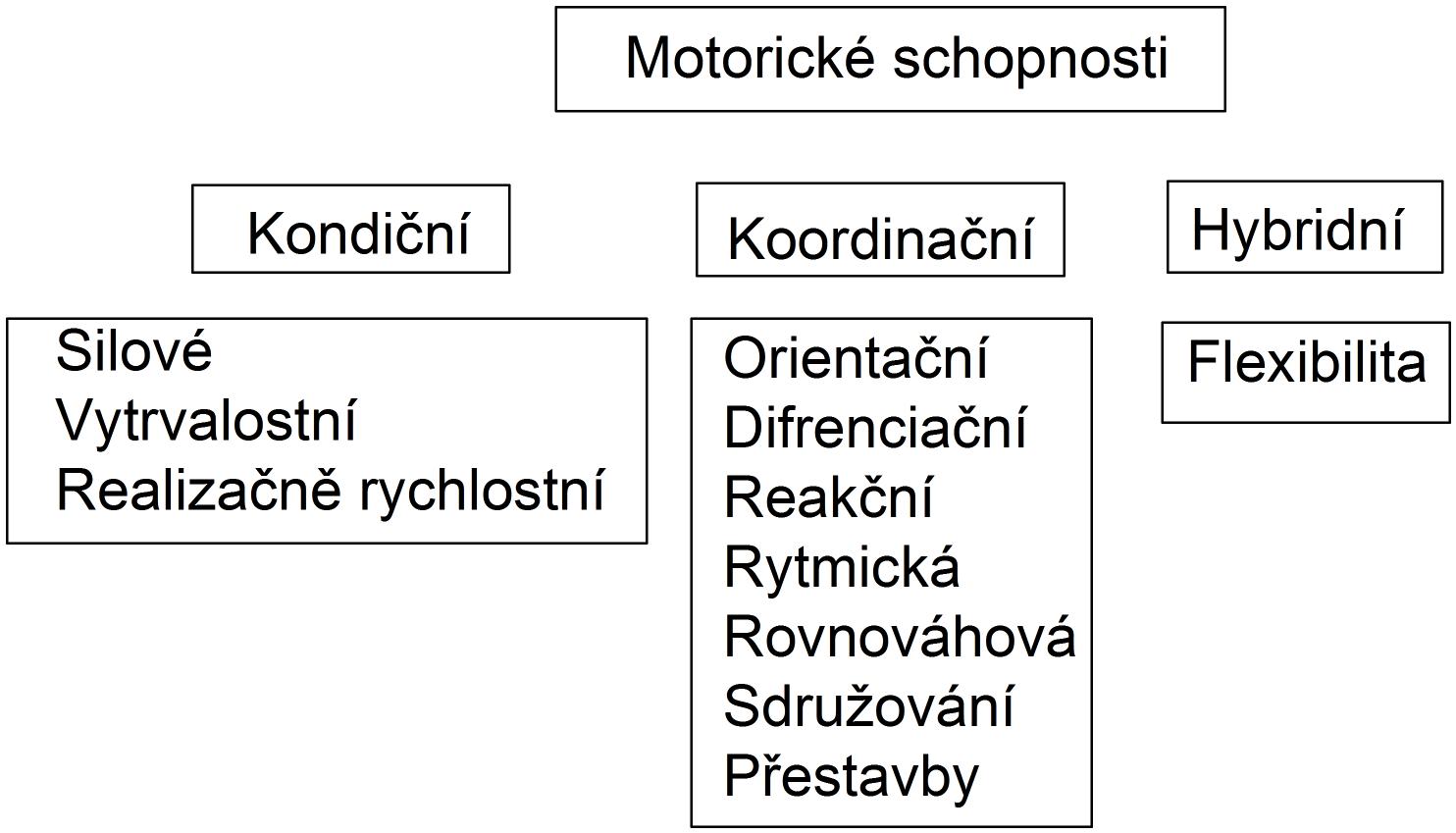 Struktura KS
Oblast regulátorů
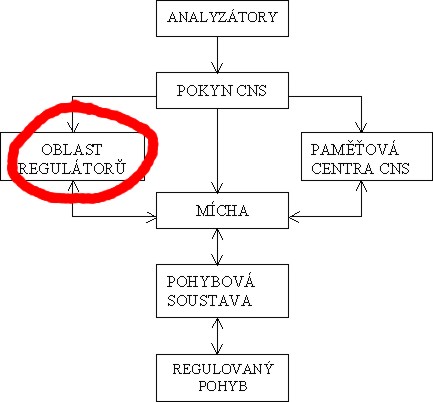 diferenciační sch.
orientační sch.
rovnováhová sch.
reakční sch.
rytmická sch.



další schopnosti (docilita, anticipace…)
Oblast regulované soustavy
silové předpoklady

kloubní pohyblivost

pružnost

optimální aktivita reflexního systému
Oblast regulovaného pohybu
schopnost sdružování
schopnost přestavby
schopnost řešit časovou strukturu pohybu (timing)
Biologický podklad KS
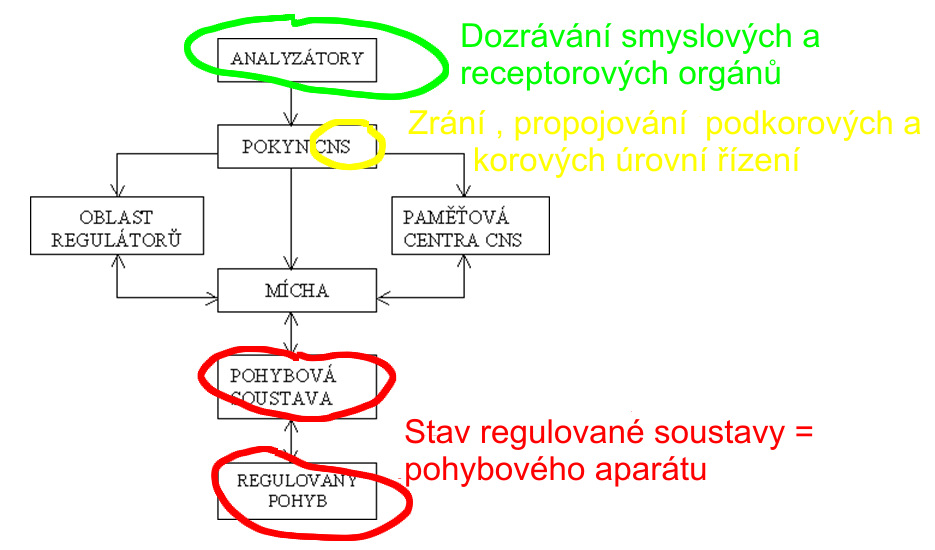 Biologický podklad KS
Analyzátory I.druhu:
a) zrakový
b) sluchový
c) vestibulární
d) kinestetické
e) somatosenzorické
f) časový
Analyzátory II.druhu:
a) svalová vřeténka 
b) Golgiho tělíska 
c) Ruffiniho tělíska
d) Pacciniho tělíska
e) kloubní receptory
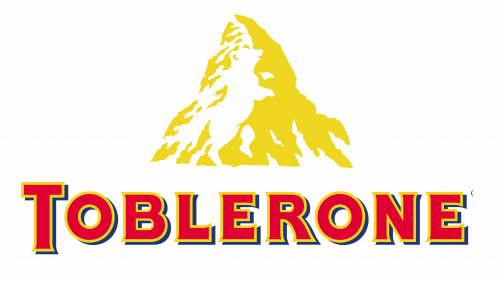 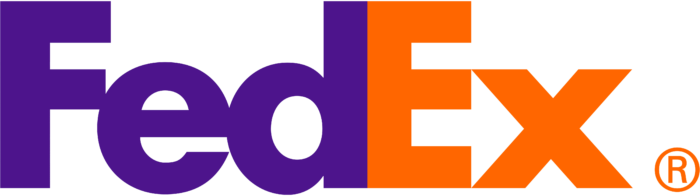 Diagnostika KSlaboratorní X terénní
jednotlivé komponenty (difrenciační, rovnováhová, rytmická, orientační)

celkové testování KS:
1) složitost pohybu
2) přesnost provedení pohybu 
3) rychlost splnění zadaného pohybového úkolu
4) učenlivost (docilita)
5) uchování (retence)
Přehled základních motorických testů:
Rychlostní projev: běh s kotoulem, sestava s tyčí, test 4x10 s obíháním met
Rovnováhová s.: cefalografie, stabilometrie, výdrže ve stoji jednonož
Rytmická s.: rytmograf, nerytmické bubnování, přeskoky švihadla v konst. tempu
Orientační – vertikální výskok s maximálním úhlem, střelba na koš
Reakční – reaktometrie
Sdružování – opakovaná sestava s tyčí
Obecné zásady rozvoje KS
1) vysoký objem opakování, přiměřená intenzita, na kvalitativně vysoké úrovni
2) od nejjednodušších ke složitějším cvičením (kotoul....dvojné salto)
3) od stálých podmínek k proměnlivým (uvnitř, venku, případně po různých prvcích)
4) provádět cvičení v různých obměnách (kotoul na 100 způsobů)
5) procvičovat kombinace již dříve osvojených a dokonale zvládnutých prvků (vazby)
6) cvičení provádět pod tlakem (časová tíseň, rozhodování,...)
7) cvičení s dodatečnými informacemi: omezení nebo naopak vyzdvižení funkce jednoho z analyzátorů ( cvičení se zavázanýma očima, cvičení složitějších - asymetrických  pohybů před zrcadlem).
Metody rozvoje
analytická
kontrastu
opakování
střídavá
senzorické
Flexibilita
Schopnost realizovat pohyb v náležitém rozsahu, o plné amplitudě (Měkota 2005)
Dělení:
Statická
Dynamická
Aktivní
Pasivní

Pojmy:
Pružnost a Ohebnost
Hyper X Hypombilita
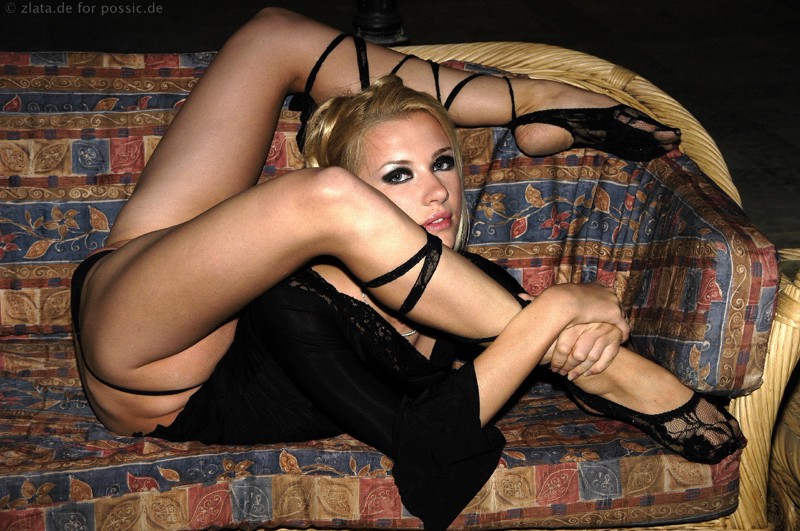 Význam flexibility
úspěšné ovládnutí techniky pohybu
větší ekonomičnost pohybu
estetická forma pohybového projevu v některých sportech
menší pravděpodobnost postižení či zranění
zábrana defektů v držení těla
ovlivnění ostatních motorických schopností
bezproblémové pohybové aktivity každodenního života (Pistotnik, 1998)
Biologické předpoklady
agonista  X antagonista
reciproční inervace
proprioreceptory kosterních svalů – Golgiho tělíska a svalová vřeténka
Flexibilitametody rozvoje
M. aktivního cvičení dynamická
M. aktivního cvičení statická
M. pasivního cvičení dynamická
M. pasivního cvičení statická
M. kontrakce-relaxace-natažení
Strečink – aktivní, dynamický, statický, pasivní: 3 FÁZE
Zásady pro protahování aktivním statickým cvičením
Zahřátí (5 min)
Uvolnění
Vyřazení anti- gravitační funkce
Bolest = patologická zátěž z periferie
Pomalu, tahem
Stálá volní kontrola, zacílení.
Výdrž
Kontrakce antagonisty (reciproční inervace)
Diagnostika
goniometrie
měření distancí
škálování
motorické testy – binární testování
fyziologická norma  (hypo-, hypermobilita)
Odkazy na výzkum....
Nadměrná flexibilita může přispět ke zhoršení běžecké ekonomiky

Pro zlepšení flexibility je vhodnější metody kontrakce relaxace 
než „balistický“ strečink

Strečink neredukuje bolestivost svalů ani není prevencí zranění

Nestrečujte (pouze) před explozivními silovými aktivitami

Statický strečink snižuje silovou výkonnost

Strečink snižuje odhodovou rychlost

Problémy se strečinkem – mýty a teorie

Neuromuskulární funkce jsou ovlivněny dostupností karbohydrátů